JET STREAM
PRESENTED BY:

SOHINUR RAHMAN
SHAHANUR ISLAM
MSc 4th Sem.
PUB KAMRUP COLLEGE
Contents:
Introduction
Definition
Discovery
Properties
Types
Significance
INTRODUCTION
Upper air current that form high in atmosphere (Upper troposphere) 

Strong rapidly moving circumpolar westerly air circulation in a narrow belt of few hundred kms width in upper limit of troposphere.
Their circulation is confined between poles and 20 degree latitude in both the hemisphere at the height at 7.5-14km.
According to Trewartha, the Jet stream are relatively narrow bands of stronger winds
DISCOVERY & DEFINITION:
Jet stream was discovered  during second world war when American jet fighter planes flying toward Japan  (east to west)found obstruction of an air circulation which was moving in opposite direction (west to east) resulting into marked reduction in the velocity ,while they return to their bases their velocity increases (west to east), thus this strong meandering upper air circulation is known as JET STREAM.
PROPERTIES
Circulation from west to east.
Jet stream measures thousand of kms in length, a few hundred kms in width and a few kms depth.
Jet stream are ‘river of air’.
Geostrophic winds( blow parallel to isobars)
Their path is wavy and meandering.
Vertical wind shear is 18-36 km/h and lateral wind shear is 18 km/h.
Maximum velocity of jet stream is 480km/h and minimum wind velocity is 108km/h.
TYPES
Polar front jet stream:
     formed above convergence zone (40-60 latitude) of surface polar cold air mass and tropical warm air mass.
Subtropical westerly jet stream:
     formed to the north of subtropical surface high pressure belt (30-35 degree latitude).
Tropical easterly jet stream:
     formed above surface easterly trade winds over India and Africa during summer season.
Polar night jet stream:
     also known as stratospheric sub polar jet stream develop around poles at height of 30 km.
Local jet stream:
     formed locally due to local thermal and dynamic conditions.
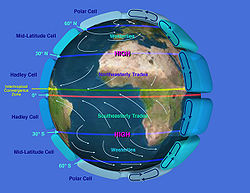 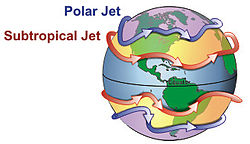 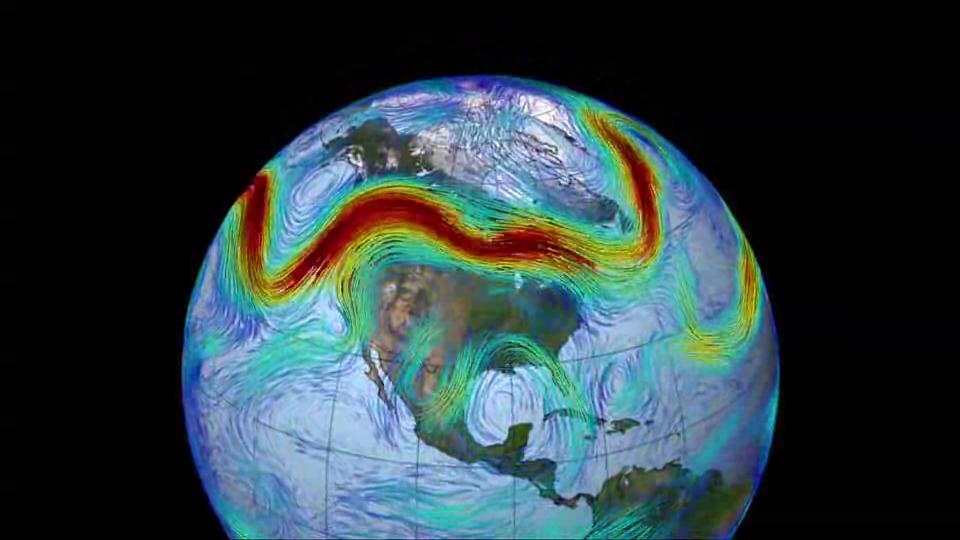 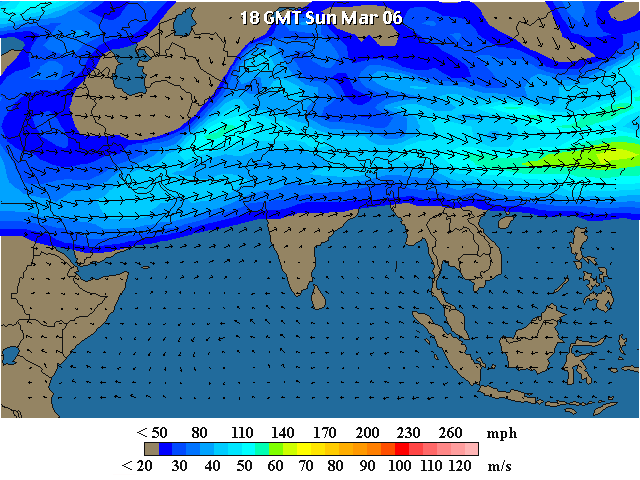 INDEX CYCLE
The period of transformation of straight path of jet stream to wavy or meandering path is called index cycle which is completed in four successive stages:
First stage:
the position of jet stream is near the poles and is separated by polar cold air mass in the north and warm westerlies in the south.
  the circulation of jet stream is almost in straight path from west to east.

Second stage:
 the straight path of jet stream is transferred into wavy path .
The process initiates the beginning of development of Rossby waves.
Third stage:  this stage is characterized by fully developed meandering course of jet stream with the result they are positioned near the equator (20 degree latitude)
Fourth stage:

 It is characterized by cutting of meanders o jet streams from main path resulting into their circulation in independent circular pattern (cyclonic in south and anticyclonic in north)
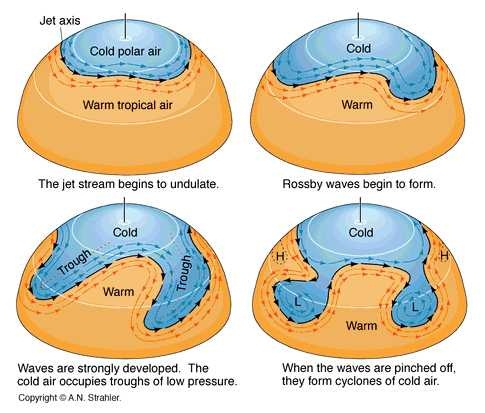 SIGNIFICANCE
Help meterologists to forecast weather based on their  poistion.

Helps in the intensification of S-W Monsoon over Indian Subcontinent.

Important for air travel.
THANK        
               YOU